情報科　No.10
情報デザイン①
情報デザインとは？
【知識の整理】
【実習】　情報をわかりやすく伝えるための手法
①犬と猫の特徴について、共通点とちがいについてベン図で整理しなさい。☞各2項目以上
猫の特徴
犬の特徴
ベン図
要素の共通点と相違点が明確に分かる
群れる
哺乳類
群れない
ここは
犬だけの特徴
ここは
犬・猫の共通
ここは
猫だけの特徴
【実習】　情報をわかりやすく伝えるための手法
②次の文章を図解しなさい。
　「駅からまっすぐの道を200M進むと右手に花屋があり、そこの交差点を右に曲がります。右に曲がって3つ目の信号を超えて左にある赤いマンションの2階が私の家です。」
駅
花屋
赤いマンション
【実習】　情報をわかりやすく伝えるための手法
③学校の次の特別教室を、次のルールに従って整理してください。　　　　　
　職員室、美術室、生物化学室、コンピュータ室、図書室、音楽室
情報デザイン実習
【課題】情報デザイン実習　「料理の作り方を紹介するＷｅｂを作ろう」
①連休中に家で自分で何か料理（お菓子）を制作し、途中段階を撮影・記録する。
　　・制作するものは例えばホットケーキ、たこ焼きのような簡単なもので構わない
　　・「お湯を入れて終わり」、「あたためて終わり」では不十分で、「作り方」の手順　
　　　を書けるようなものとする。
　　・自分一人で作らなくても、家族と一緒に作ったものでもかまわない。
②①で作った料理・お菓子の作り方を伝えるWEBページを制作する。
　　・Ｐ１で出来上がり写真、Ｐ２で材料、Ｐ３に作り方を掲載する。
　　・アプリの操作は授業の中で説明する。
Ｗｅｂページ完成イメージ
Page2　材料
Page3　作り方
Page1　完成写真
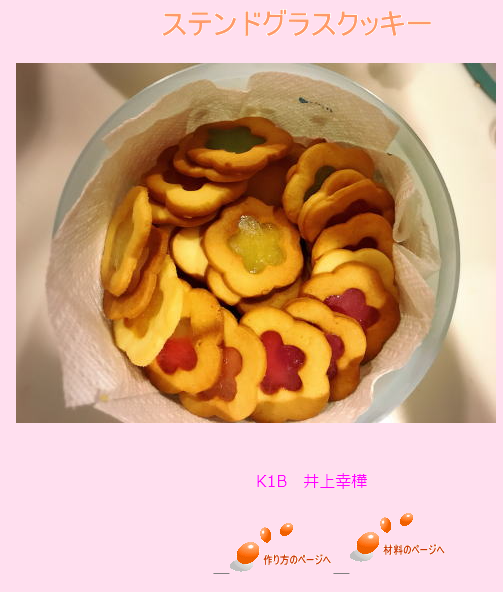 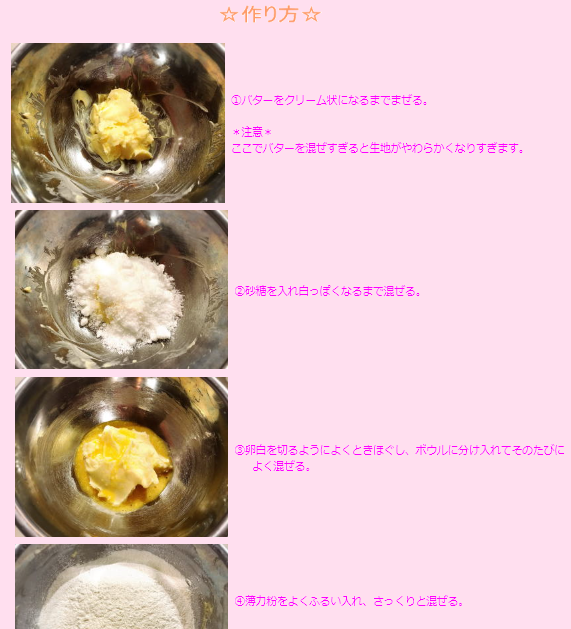 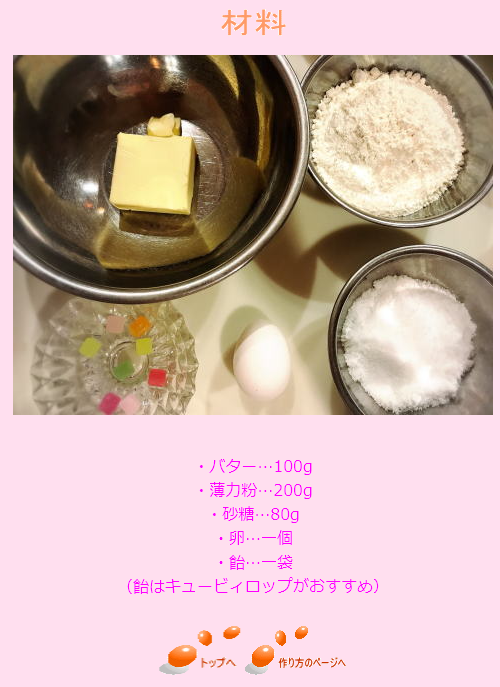 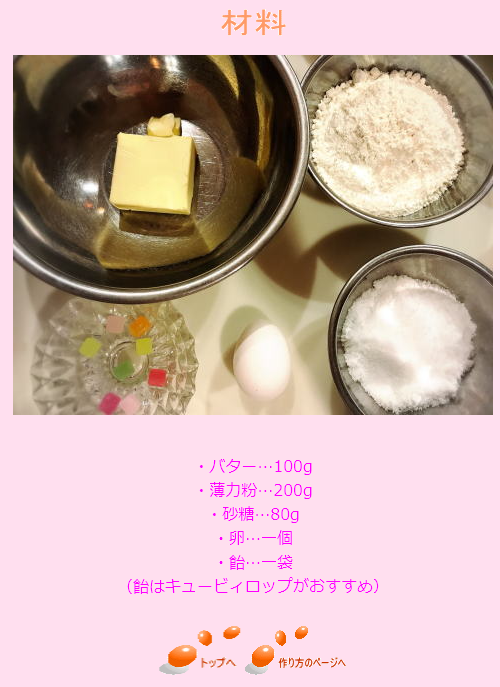 【実習１】自分が作ろうと思う料理・お菓子の候補を書きだしてみる。☞1つ以上
【実習２】
実習１の料理・お菓子の作り方について、クックパッドなどで書き方を調べ分析する。
いつくかのページを見て、いちばん工夫している思うページで以下のことを分析する。
【実習３】実際に自分で料理・お菓子を家で制作する。
　　　　・制作するときは、①材料の写真（1枚）
　　　　　②途中段階の写真（複数）　③完成写真（1枚）
　　　　　をiPadで撮影しておく
　　　　・細かな時間。グラム数など、材料と作り方を
　　　　　途中段階でもメモしておく。
Ｗｅｂページの制作条件
Page1

　　　　　　タイトル

　　　　　　完成写真

　　　　　　組番名前

　　　　ボタン　　ボタン
Page2

　　　　　　タイトル

　　　　　　材料写真

　　　　　　材料一覧

　　　　ボタン　　ボタン
Page3

　　　　　　タイトル

　　　　

　　　　　　

　　　　ボタン　　ボタン
文
写
文
写
写
文
写
文
ボタンはPage1・Page3
へのリンクボタンを作る
ボタンはPage2・Page3
へのリンクボタンを作る
ボタンはPage2・Page3へのリンクボタンを作る
タイトルはロゴで作る
作り方・写真は表を組んで重ならないようにする
【実習４】自分が作るページの企画を企画書に書きだしてみる。
ここは全員同じ
書かなくてよい
絵コンテの書き方
自分が工夫しようと思っている点を書く
ホットケーキ
完成写真
料理の作り方や材料を書くのではなく、ページの設計図をメモする
・全体の色、文字
・ボタンの形・色
・写真の大きさ
・作り方の写真と文字の
　レイアウトなど
配置の設計図
簡単に書く
K1A40番〇〇
ﾎﾞﾀﾝ
ﾎﾞﾀﾝ
内容・メモの書き方
背景はオレンジ系
ボタンは淡い色
①制作手順